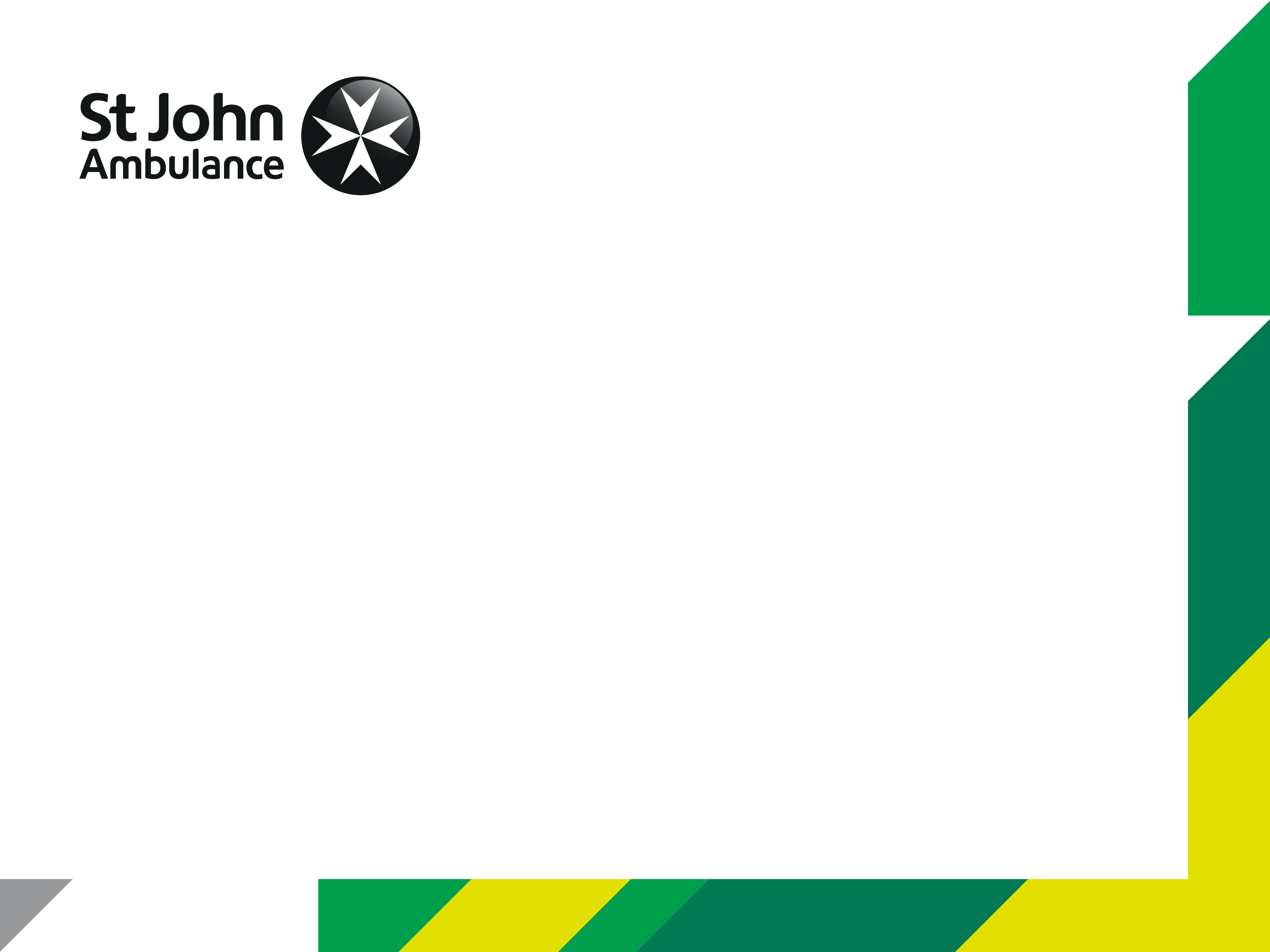 In search of the silver bullet….
Effective communications at St John
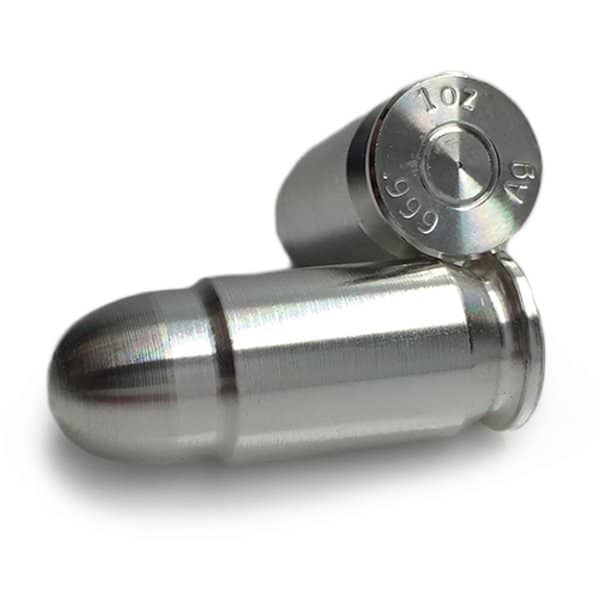 [Speaker Notes: What I’m going to cover
Effective communications
Our new approach and why we’re taking it
Discussion about what you need
A simple checklist

Can quickly become about channels – the next communications answer or gimmick. Clarity of purpose, strength of audience planning and consistency of execution. None of which needs to be overly complex or involved (although you can spend a fortune!) 

Start with what we’re seeking to do and why

Audiences – many different breakdowns but to keep to a high level. How do we want to be perceived by 
The public
Stakeholders/customers
St John People

Young people as a specific audience – language, channel, relevancy etc. But many audiences within young people (Channel 4 tribes work)

Clarity of purpose (mentioned a lot yesterday)

We also touched on the topic of induction (discussed yesterday) – how do we help our people to understand our purpose; how do we support them to share and express our values and principles?]
Why do we communicate?
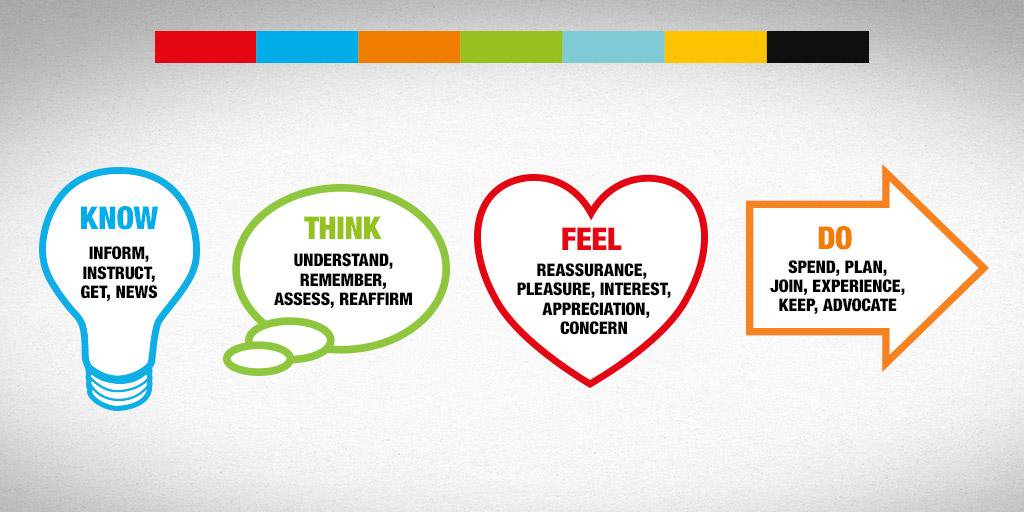 PRESENTATION NAME | DATE | SLIDE No.
[Speaker Notes: Having a clear understanding of why you are communicating will have an impact on how successful any communication is

Who is the audience and how do we want them to respond 
What should they know about us (and do they already?)
What should they think about us (and how different is that to now?)
How should they feel about us (and do they feel that already?)
And what do we want them to do – volunteer, support, advocate, champion, give…….]
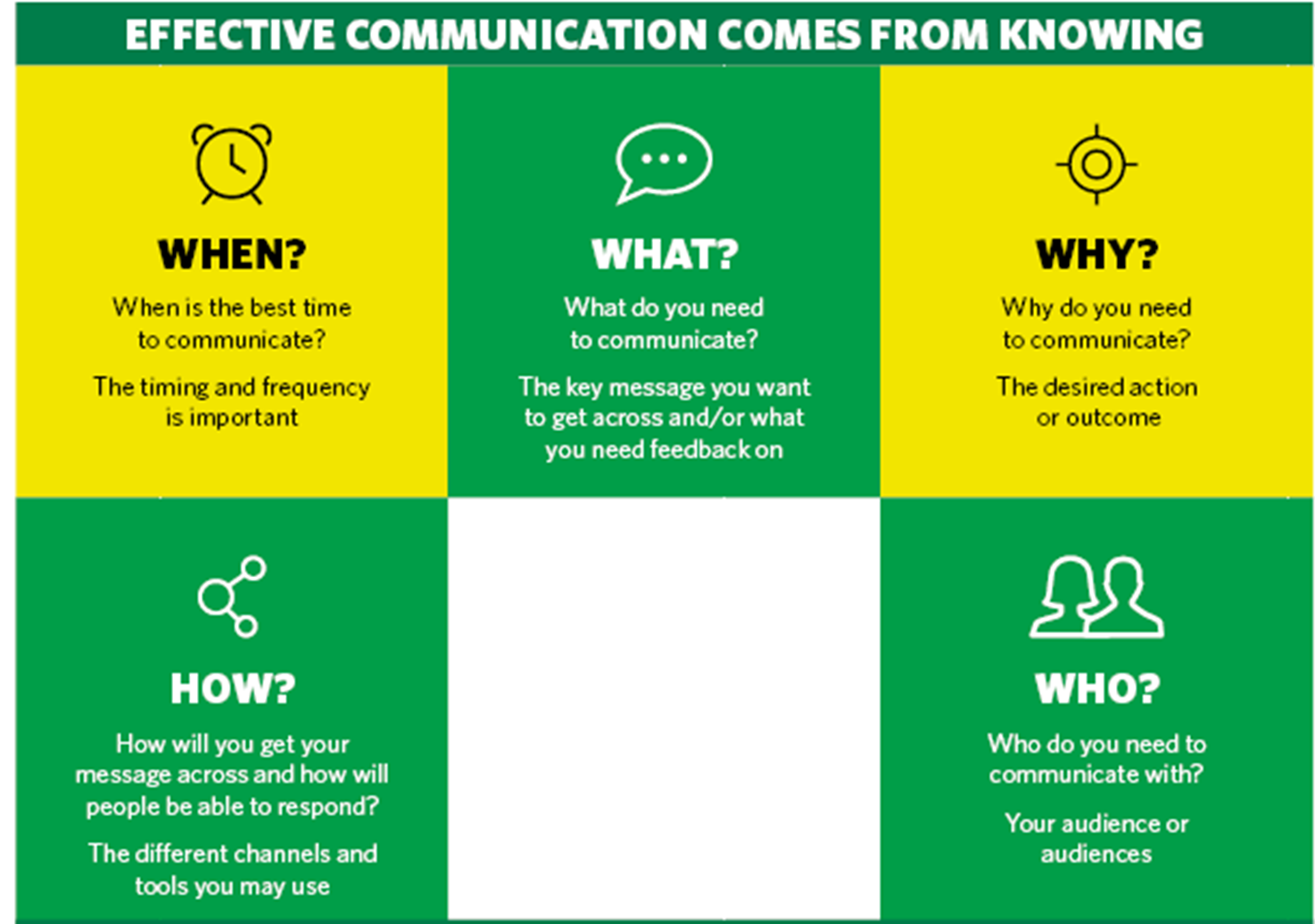 [Speaker Notes: From the all important why, comes the who and the what and only from there comes the when and the how – the channels, the timing, the tools, the language…..]
Our rationale for change
St John Ambulance is well known and loved but not known well. Our impact in many communities across the country is hidden in plain sight. We can do more to support our people to be our greatest ambassadors
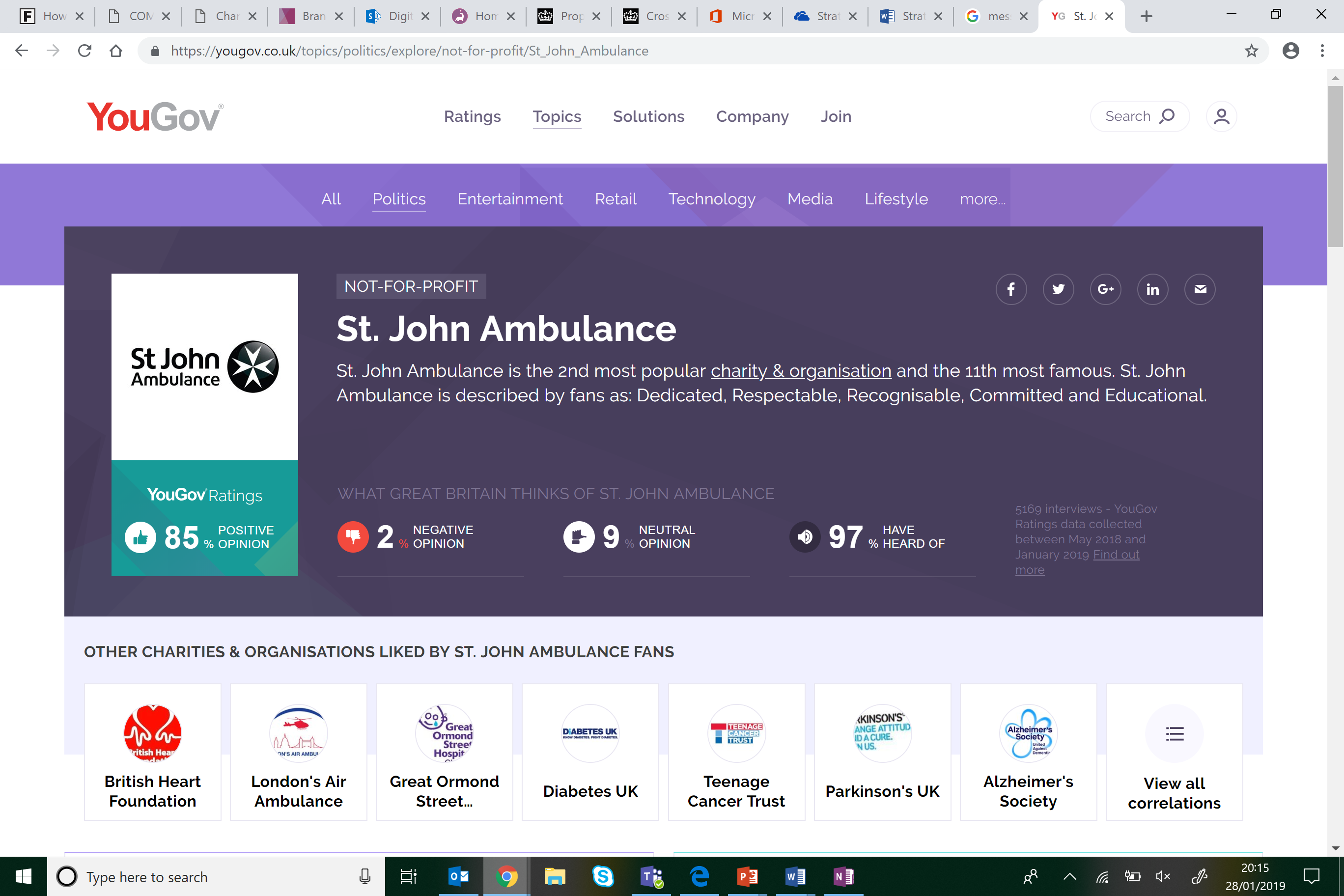 ?
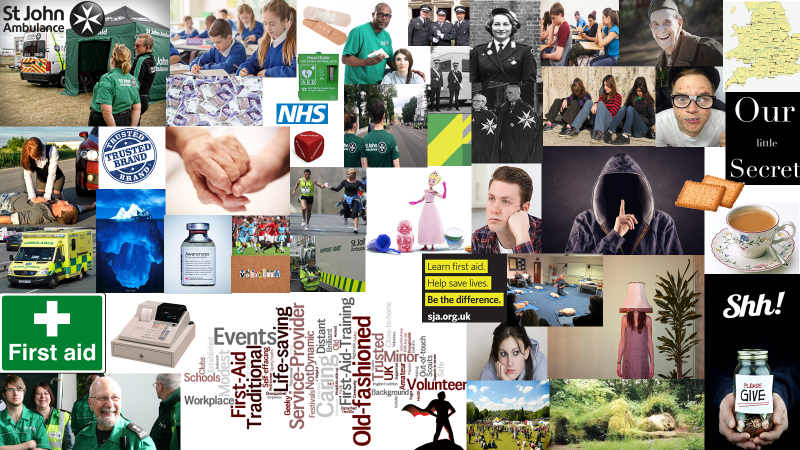 [Speaker Notes: Relevance and identity as route to tangible public support – PURPOSE AND AUDIENCE]
Our rationale for change
St John Ambulance is well known but not known well. Our impact in many communities across the country is hidden in plain sight. We can do more to support our people to be our greatest ambassadors


Communications is regularly raised by volunteers and employees as needing attention. We need to elevate the relevance and focus of communications so that they better connect with the rest of the charity and serve its refreshed purpose


We need to develop measurement and evaluation to build a compelling story of our impact. Resourcing this critical task properly requires a firm commitment, dedicated expertise and time.
A changed approach
Group activity
Why is effective communication important for you? 

What do you want to achieve from your communications? 

What are some of the challenges and barriers that affect your communications?
Key to getting it right…
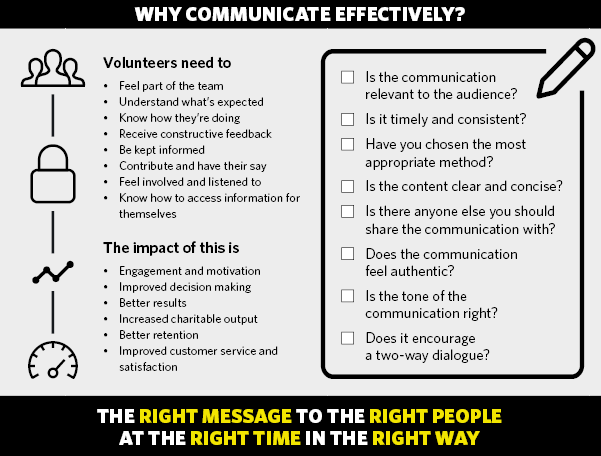 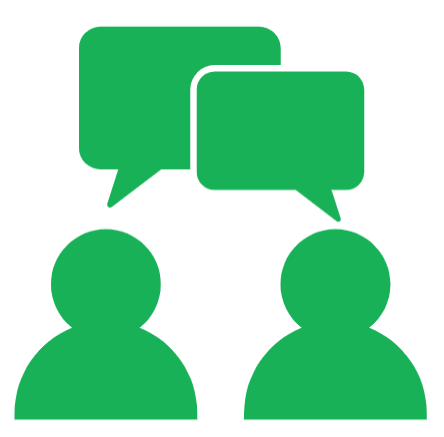 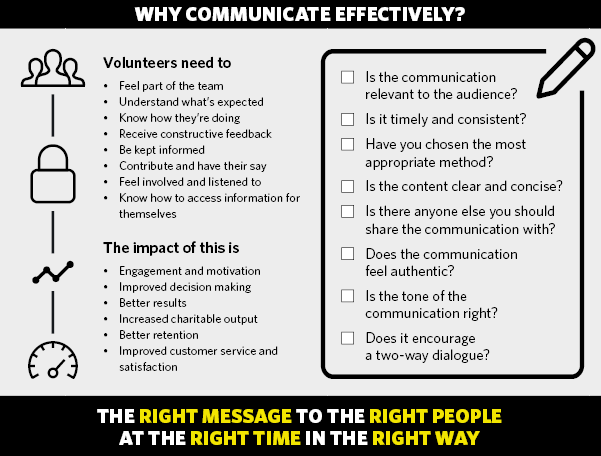 [Speaker Notes: Language, tone etc….]